UNCLASSIFIED
Vice Chief of the Defence Staff (VCDS) – Lieutenant-General Jean-Marc Lanthier, CMM, MSC, MSM, CD
Commanded at all levels of the Canadian Armed Forces (Regiment, Brigade, Division, Army).
Previously Commander of the Canadian Army.
Operational experience from six international deployments and two domestic operations.
Joint and Multinational experience in International Security Assistance Force and with the United States’ I Corps.
Key facts
Total Employees: ~14,241
3693 Regular Force, 890 outside Canada
200 Primary Reservists (full & part-time)
700 Employees of the Public Service
9668 Reserves Supporting Cadets
Budget: $420,277,907
$217,912,613 – Cadets & Junior Rangers
$77,786,121 – Operations & Maintenance,
$47,947,441 – Civilian Salary Wage Envelope, 
$19,698,796 – Primary Reserve Salary, 
$45,348,700 – Carling Campus Project
Primary location(s): 
National Defence Headquarters (Pearkes & Carling), Uplands, Bases/Wings;
69 Countries: United States (Colorado Springs, Washington), United Kingdom (London), Belgium (Brussels), Germany (Niederheid), Italy (Naples), France, Australia, Korea, etc.
KEY PARTNERS
Internal: 
Minister of National Defence Office
Deputy Minister Office + Associate Deputy Ministers
Chief of Defence Office and Strategic Joint Staff;
ADM(Policy), Judge Advocate General
Commanders (CAF Formations & DND senior officials)
Ombudsman
External: (including other government departments)
Central Agencies
Public Services and Procurement Canada, Immigration Refugees and Citizenship Canada
Public Safety and Portfolio
Transport Canada
North Atlantic Treaty Organization, North American Aerospace Defence Command, United Nations
Global Affairs Canada and Foreign Embassies in Ottawa
Five Eyes Military Partners: Australia, New Zealand, the United Kingdom, and the United States.
MANDATE
The VCDS has two mandates:

Providing strategic direction across the Defence Team and monitoring DND/CAF progress in achieving key priorities. 

Commanding a diverse group of 18 organizations within Canada and abroad that support the entire DND/CAF including:
Security, safety, cadets, Reserve Force, capability development, NATO, NORAD, defence liaison, establishment, conflict management, sexual misconduct, military police, National Capital Region administration
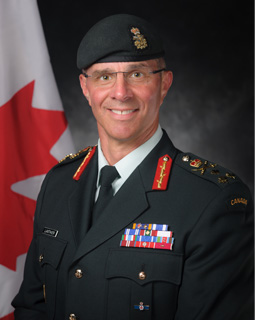 L1 picture
TOP issues for vice chief of the defence staff
Implement the Defence Services Program (DSP)

To date, 66 Capital Projects made it through the various phases to close out, with 230 of the 333 files, or 69% of the total Defence Policy Capital Projects either in Implementation or Complete.
DND will seek project authorities for more than 40 capital projects between now and end of Fiscal Year 2021/22.  
In the 5-year period from Fiscal Year 2017/18 to Fiscal Year 2021/22, it is estimated that Capital Spending will utilize approximately $16 Billion dollars on a cash basis from the Capital Investment Fund.
Force Mix and Structure Design 

Objective: To design a Canadian Armed Forces that is fit-for-purpose to conduct concurrent operations and is relevant.
The Chief of Force Development  and key stakeholders continue validation of Force Employment demand and supply analyses to understand risks and option space for structural changes (Phase 1)
Analyze the impact of Phase 1 results on the supporting Force Generation and Institutional structures (Phase 2 & 3).
Begin implementing structural changes to address gaps or risks.
Operation HONOUR

Established in 2015, Op HONOUR is the CAF’s mission to eliminate sexual misconduct in the Canadian military. 
Currently developing a Unified Policy. 
Office of the Auditor General's Management Action Plan sets several deliverables due 1 October 2019.
Operation HONOUR Performance Measurement Framework
Canadian Armed Forces Operation HONOUR Campaign Plan
Duty to Report Working Group Recommendations
Closely monitoring the Heyder-Beattie settlement implementation as it relates to this file.
Complete Move to National Defence Headquarters (Carling)

Complete move of 9,300 DND employees & military members by 30 March 2020
From Nov 2019 to March 2020 this will entail: Delivery of Building 2, Pavilion and Building 10 with an approximate capacity of 2,500 employees.
Remain within the Project fit-up of final moves budget of $537 Million.
Schedule is currently extremely tight with risk of minor slippage into April 2020.